A gombák gyakorlati jelentősége
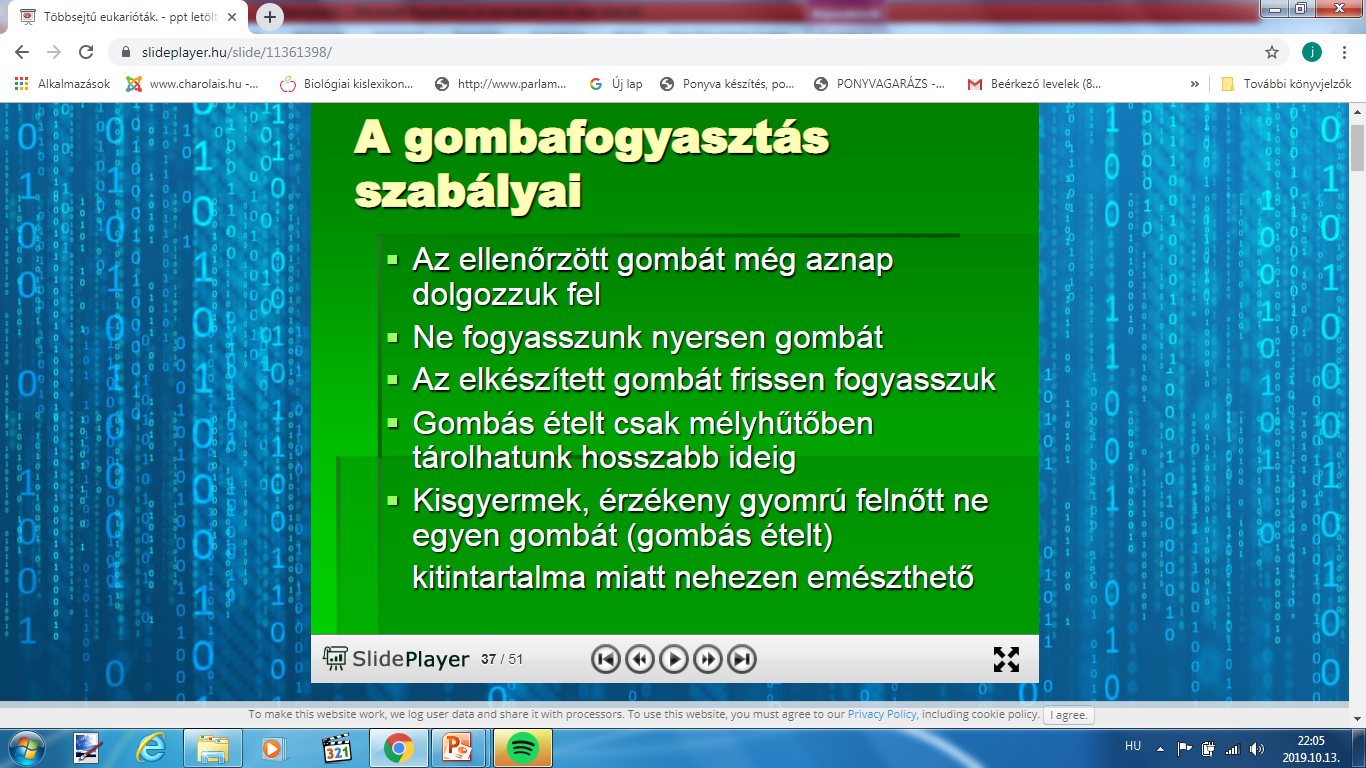 A szedett gombát szakértővel vizsgáltassuk!
Szedés közben ne kóstolgassuk!
A gombás ételt ne tároljuk!
Néhány ehető és mérgező gomba összetéveszthető. 
Gyilkos galóca és csiperke
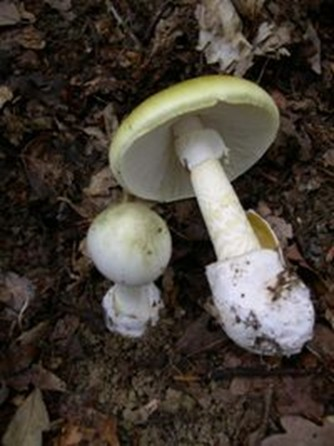 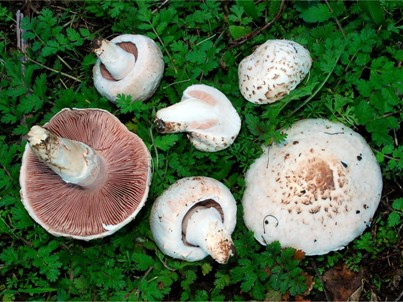 Ízletes vargánya és a mérgező farkas tinóru
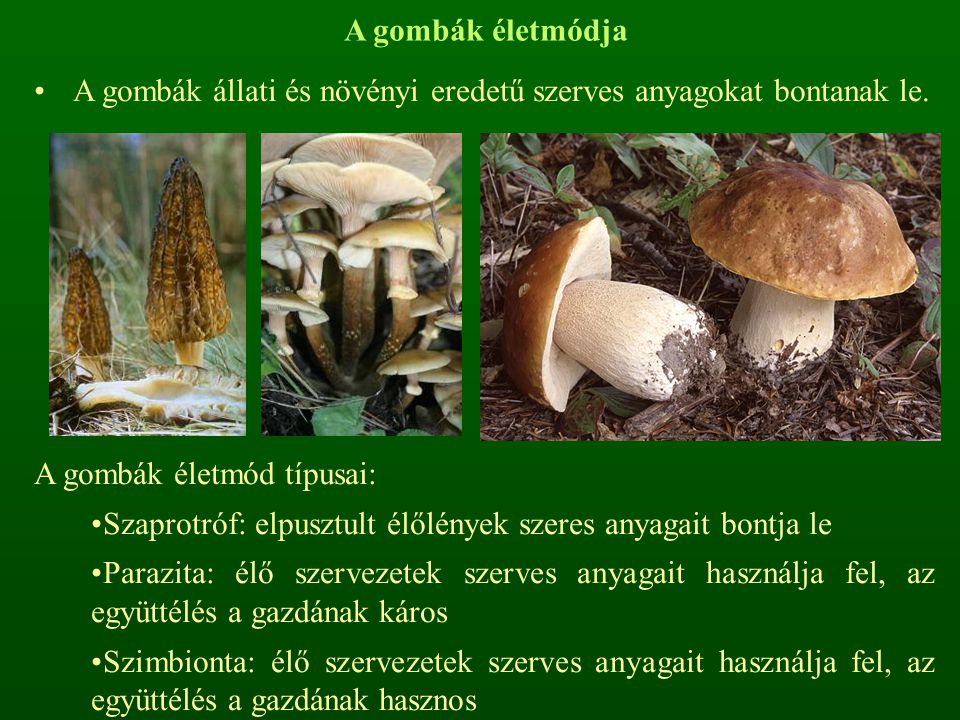 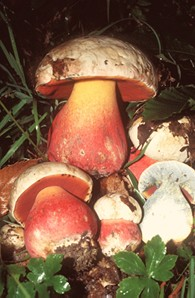 Ehető szegfűgomba és a mérgező susulyka
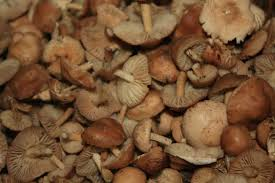 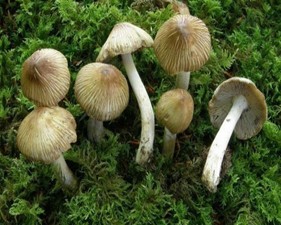 Kucsmagomba és a redős papsapka gomba
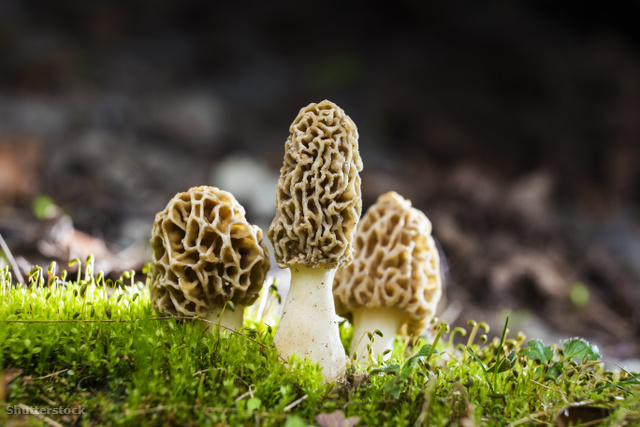 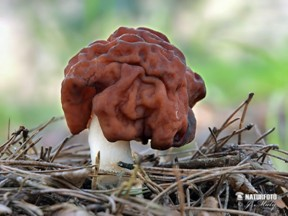